I could give a figThe library’s role in open scholarship
Mark – Cardiff Met


@oaokcardiffmet
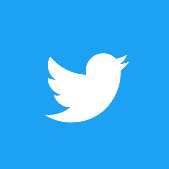 [Speaker Notes: Name/job and presentation title

Deliberate use of library as singular term as res support is often quite individualised and very connected to institution

Perspective = personal and needing to create alternatives and ways to engage with researchers beyond open access = £/$/cash money

Create alternative narratives that were getting quite bogged down in terminology and flavours of open access

Hope you enjoy this lightening talk folks……]
The Why
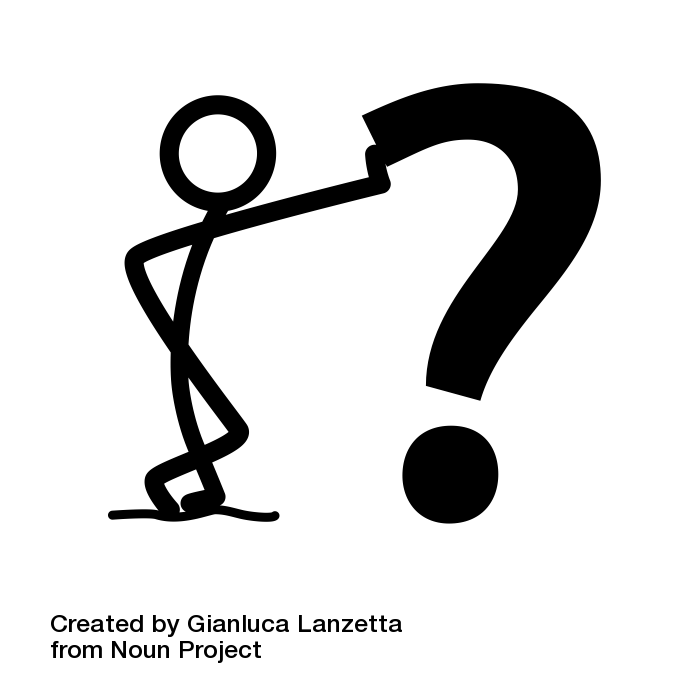 Debate and reflections

Critical Approach

Approach, the platform, experience and (near) future
[Speaker Notes: Immersed myself but needed to take things wider because:
Strategy
Procurement of new research platform
#APCWall - condition of being able to read but not take part in the scholarly conversation

Became a bit of a debate and one that required reflective practice and a small c critical approach to stimulate and keep going 

Anchored this using Gibbs reflective cycle and criticality was important because securing funding for the platform was the first battle – being engaged in a critical approach (in a good way) 

Will talk today about……the approach taken, the platform, experiences and the near future]
The Approach
Engagement with research(ers)

Three questions:

Is (every) academic library for this?
No £ for Gold OA so no open/#APCWall?
Stuff is already OA (Sci Hub) so what’s the point?

Spoiler…..the answer (might be) open scholarship
[Speaker Notes: Engagement with research(ers) anchored my thinking and work in research support….as you’d expect

Came up with three questions:

Should (every) academic library support open
If a library does not hold £ for Gold OA is that an issue? 
Stuff can be accessed via sci hub so if OA solved….is there a point going further?

Responsibility of the library to not perpetuate the worst aspects of a  system and indeed not just hand over budget to pay increasing charges to publish…..

Spoiler from the title – I think there is….underneath open scholarship]
Open Scholarship
Open Scholarship is the practice of research, education and knowledge exchange in such a way that others can collaborate, contribute and where (unless restricted for things like commercial reasons) works are freely available to all levels of society…more often than not this is made possible via the internet.

(Foster Open Science)
[Speaker Notes: Read definition

The phase possible with the internet is doing a fair bit of work – access is not a panacea especially when 

….but I do like this definition and it was one that struck a chord with people. Moving beyond compliance checking 

It takes in the process/lifecycle to scholarly activities and arguably it should fit in with the missions of places like Universities

How can the library offer some time and space for this – in short giving a fig]
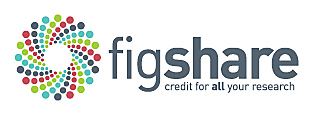 Figshare
A place for (open) scholarship

(?)
[Speaker Notes: On the face of it…..figshare is a place for open scholarship

Credit for all your research as a central theme

Public/private sharing

Digital platform for any type of file

SEO – Linked Data

Engaging for researchers – made for them (spun out from figshare.com….recognised brand)

Still a ???? Because it is very new]
Experiences so far
Shiny new system

Allyship – not from the centre

PGRs and early career

Non-traditional scholarly things
More complexity

Open is not ‘rewarded’

‘I don’t have data’

Continued precarity
[Speaker Notes: Positive and slightly more worrisome experiences so far….

Shiny new system

Allyship and not from the centre (not badging this as that)

PGRs and early career/new academic staff

Non trad things like practice based research

More complexity…..

Open is now rewarded……

I don’t have data…..

Precarity = time/focus sink as it’s a persons conditions]
The Future
Open platform of choice

Overcome barriers

Get over the #APCWall
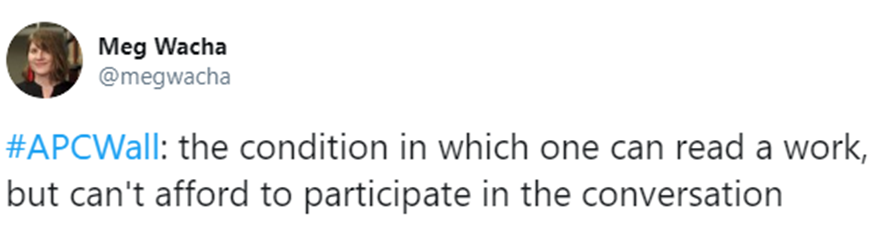 [Speaker Notes: Steer figshare as an open scholarship platform…..

....but not whole solution to problems….need to take a baked in approach to support

Need to overcome barriers to participation in open – by supporting tools that make the process easier including in supporting things like slow scholarship and raising awareness of responsible metrics

The one closest to my heart…..get over the #APCWall….supporting scholars of all stripes and levels to participate…..]
Thanks for listening…..
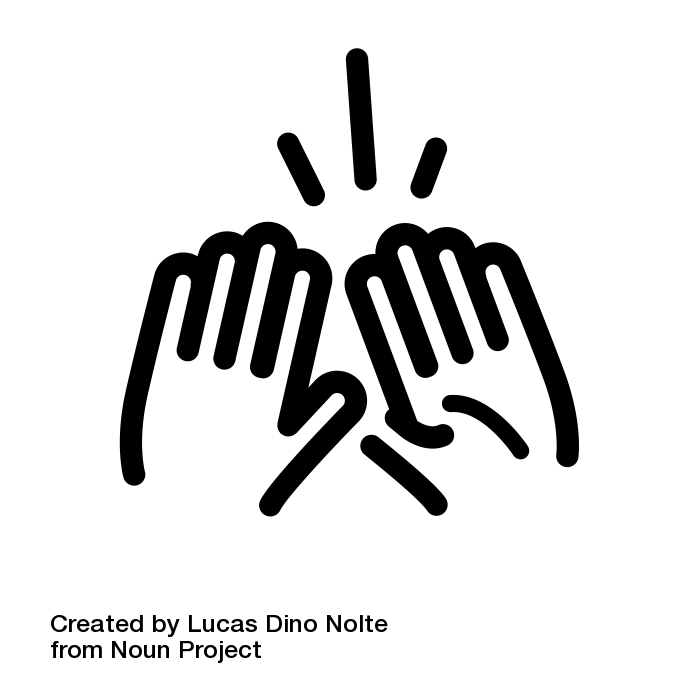 [Speaker Notes: So, I’ve taken a whistle stop tour through one library;s role in open scholarship…..

Been one that’s asked a few questions and hasn’t necessarily brought all the answers…. 

The central point of offering platform – for good or bad

The mixed experiences so far…..

Hope for the future…..

I do think there’s a significant role for a continued role WHELF within this….

Thanks for listening!]